Helhedsorientering&Tværfaglighed
Vibe Aarkrog
Aarhus Universitet
Hvad betyder helhedsorientering?
Orientering = retning 
Undervisningen skal rette sig mod en helhed ved enten at
tage udgangspunkt i helheder, som eleverne kender
pege frem mod helheder, som eleverne skal lære at kende
Helhed
Større eller mindre helhed / mere eller mindre konkret, fx
Byggepladsen, tømmerens arbejdsopgaver, at sætte en dør i
Etablering af butik, ekspedition af kunder, den vanskelige kunde
Terminalfasebehandling, kommunikation med de pårørende, hygiejne
Helhed typisk: Erhvervet, jobfunktion, kompetence, fx
ernæringsassistent; funktion: dagens varme ret; kompetence; det gode samarbejde med kollegaer i køkkenet.
Men kan også være  forhold i samfund, hos borgeren, fx 
fritidsinteresser, hobbies, arbejdsløshed, kriminalitet.
Hvorfor helhedsorientering?
Afstand mellem det eleverne mener, er målet med at lære og undervisningens indhold er for stor i elevernes øjne
eleverne kan ikke se meningen med det, de lærer
pædagogikken skal ”redde” dette ved at skabe sammenhænge mellem mål og indhold
Helhedsorientering gavner eleverne:
Motivation
eleverne motiveres for at lære, hvis de kan se, meningen med det, de lærer
Mening
det giver mening for eleverne, når det, de skal lære, tydeligt peger frem mod en opgave/situation inden for erhvervet = helheden
Behov for at kunne
eleverne skal mærke at de har behov for at kunne noget bestemt, og dette understøttes ved orientering mod opgaver og situationer i det virkelige liv = helheder
Erhvervsuddannelserne kvalificerer til helheder
Kvalificering til erhverv = helhed
vekseluddannelsesprincip understøtter helhed ved at skabe sammenhæng mellem teori og praksis
Kompetencer
beskrivelse af læringsmål i kompetencemål = helheder, der omfatter viden, færdighed og evnen til at anvende disse i en situation
Helheden skal være meningsfuld
Eleverne skal opfatte helheden som meningsfuld. Afhænger af, hvor meget de kender til faget.
Lærerne skal sørge for, at helheden er meningsfuld for eleverne
de helheder, som læreren forstår, forstår eleverne ikke nødvendigvis. Læreren er ekspert og kender erhvervet i sin helhed; eleverne er nye og kan endnu ikke overskue helheder
derfor skal læreren kunne gøre helheden meningsfuld og relevant, ved fx at give eleverne billeder på helheden og vise, at denne helhed eksisterer udenfor skolen og er vigtig i elevernes fremtidige (arbejds)liv.
Helhed og del
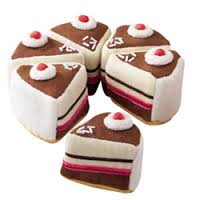 Forbindelse mellem del og helhed
helhedsorientering er udtryk for, at dele er for løsrevne
mening skabes ved, at del hænger sammen med helhed
Adskillelse af del fra helhed
delen kan være vanskelig at lære, hvorfor man i perioder må sætte fokus på delen, fx en svær matematisk formel. 
Eleverne skal forstå delens funktion i helheden
konstant minde eleverne om, hvorfor delen er vigtig i helheden
Oprethold balance mellem del og helhed
fokus på del skal kombineres med fokus på delens funktion i helheden
Tværfaglighed
Fra fag som mål til fag som middel.
Tværfaglighed er en metode til at understøtte helhedsorientering.
For at nå målet undervisningen arbejder eleverne med en relevant og meningsfuld helhed.
Dele af fag og uddannelser skal bruges relevant i arbejdet med helheden.
Helheden bestemmer balancen mellem det alment faglige og det fagfaglige

Matematik         dansk        arbejdspladskultur
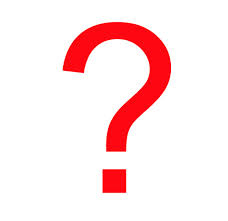 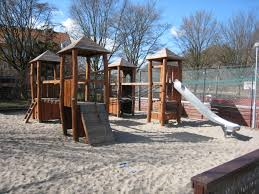 Helhed: Legeplads = helhed
Dele af: Praktisk manuelle opgaver
matematik, materialelære, naturfag
osv.
Hvad kræver helhedsorienteret og tværfaglig undervisning?
Lærerne:
kunne se sit fag som del i en helhed
kunne se sit fag som middel til at nå et mål
have viden om praksis = helheden
have viden om de andre fag
kunne samarbejde med lærere fra andre fag

Den pædagogiske ledelse:
have viden om helhedsorienteret undervisning og tværfaglighed
kunne skabe mulighed for diskussion af udfordringer i tværfaglig og helhedsorienteret undervisning
kunne understøtte helhedsorientering gennem fx kontakt med virksomheder 
etablere teamstruktur, der understøtter tværfaglighed
skabe nødvendige lokalefaciliteter
understøtte relevant kompetenceudvikling af lærerne
Referencer
UVM’s reformhjemmeside http://www.uvm.dk/Uddannelser/Erhvervsuddannelser/Reform-2015
UVM’s FAHOT hjemmeside:  http://bfau.dk/Materialer
Helhedsorientering – hvad er det?. FoU-publikation Nr. 11, 1995, UVM